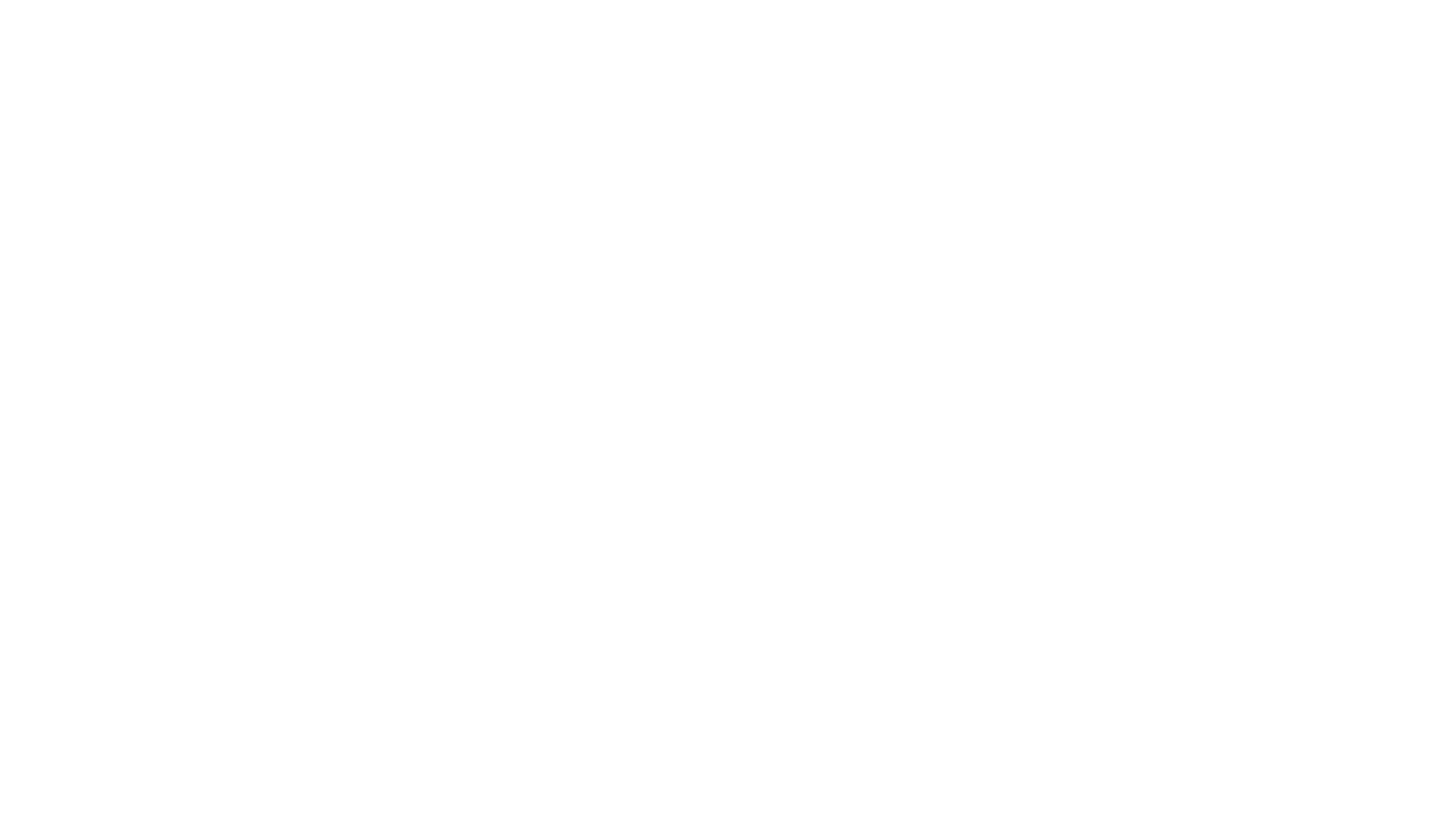 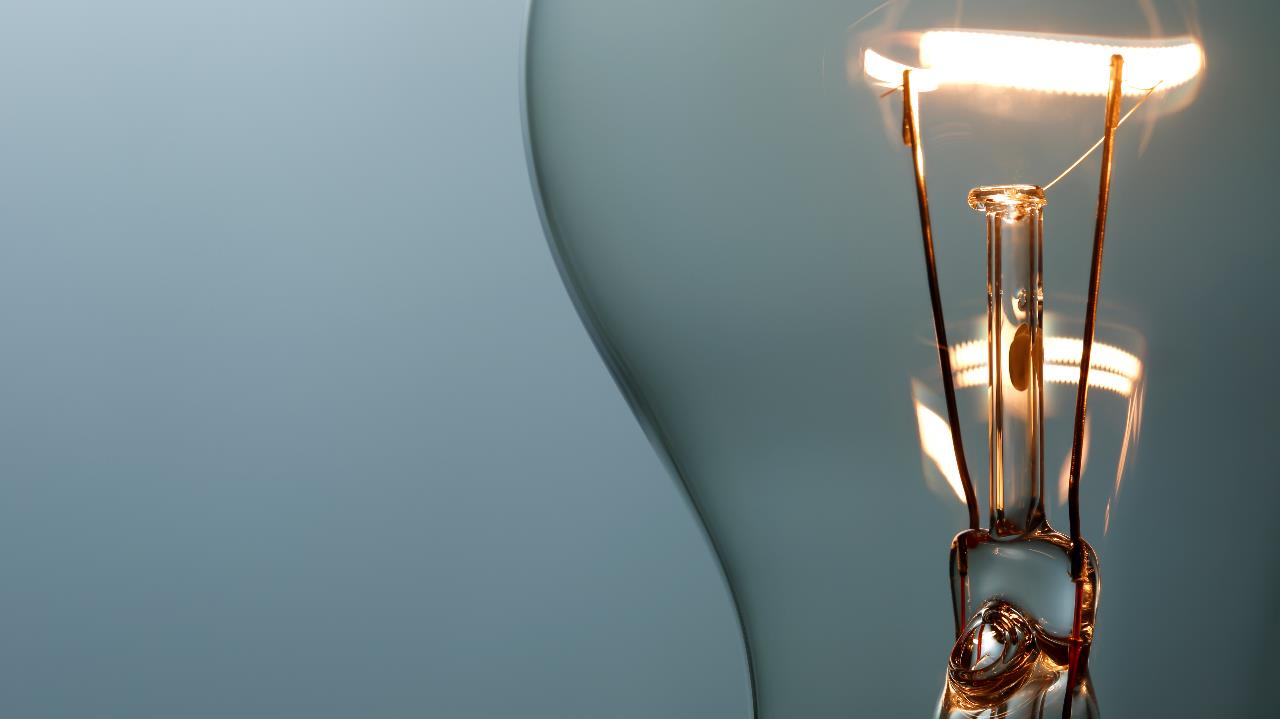 The Financial Audit of black box algorithms: an ethical perspective
Deniz Appelbaum, Montclair State university
Hussein Issa, Rutgers university
Ron Strauss, Montclair state university
44th WCARS, Sevilla Spain - March 21 & 22, 2019
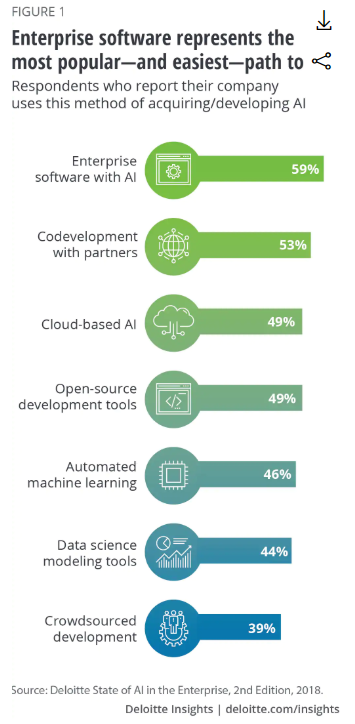 Where and how is it being used now?
30% of large companies in the U.S. have undertaken AI projects
More than 2000 AI startups 
At least 6 AI research think tanks (Stanford, Toronto, MIT, MIRI, DARPA, OpenAI)
55 companies report AI as a risk in 2018 annual reports
44th WCARS, Sevilla Spain - March 21 & 22, 2019
“Issues in the use of artificial intelligence in our offerings may result in reputational harm or liability. We are building AI into many of our offerings and we expect this element of our business to grow. We envision a future in which AI operating in our devices, applications, and the cloud helps our customers be more productive in their work and personal lives. As with many disruptive innovations, AI presents risks and challenges that could affect its adoption, and therefore our business. AI algorithms may be flawed. Datasets may be insufficient or contain biased information. Inappropriate or controversial data practices by Microsoft or others could impair the acceptance of AI solutions. These deficiencies could undermine the decisions, predictions, or analysis AI applications produce, subjecting us to competitive harm, legal liability, and brand or reputational harm. Some AI scenarios present ethical issues. If we enable or offer AI solutions that are controversial because of their impact on human rights, privacy, employment, or other social issues, we may experience brand or reputational harm.” (Microsoft 2018 p 28)
44th WCARS, Sevilla Spain - March 21 & 22, 2019
Audit context: “Trust but verify”
“With all these exciting innovations, it is important to remind ourselves that the advent of emerging technologies does not change the fundamental financial reporting framework. If an emerging technology is being used to meet financial reporting of internal control requirements established by the federal securities laws, then auditors need to understand the design and implementation of that technology.” – PCAOB Board Member, Kathleen Hamm
Remarks made during a key presentation at the 43rd World Continuous Auditing & Reporting Symposium, November 2018, Newark, NJ., USA.
44th WCARS, Sevilla Spain - March 21 & 22, 2019
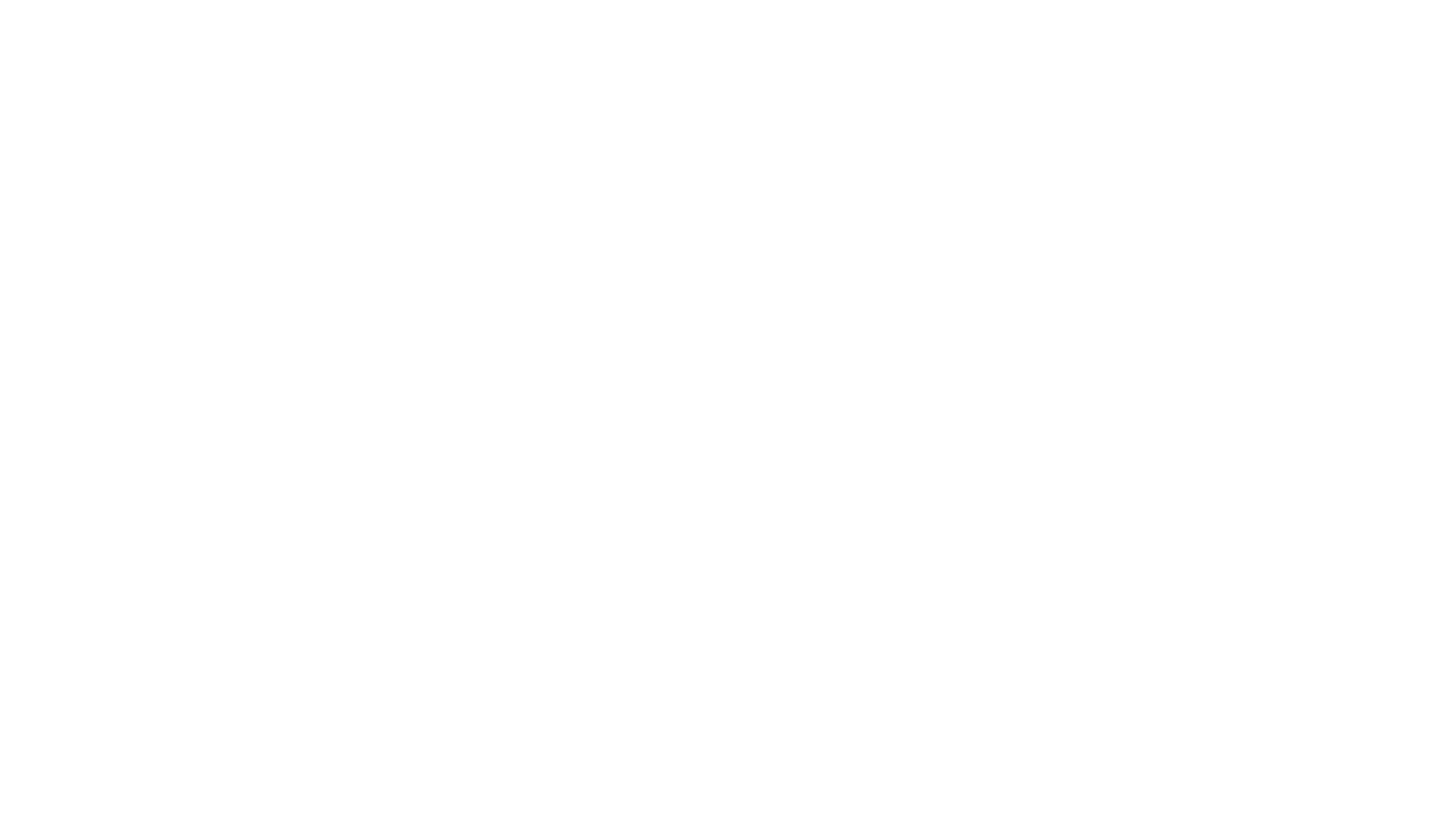 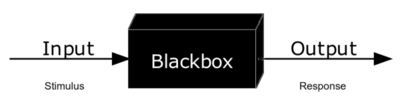 Artificial Intelligence & Machine learning
The very deep dark black box
44th WCARS, Sevilla Spain - March 21 & 22, 2019
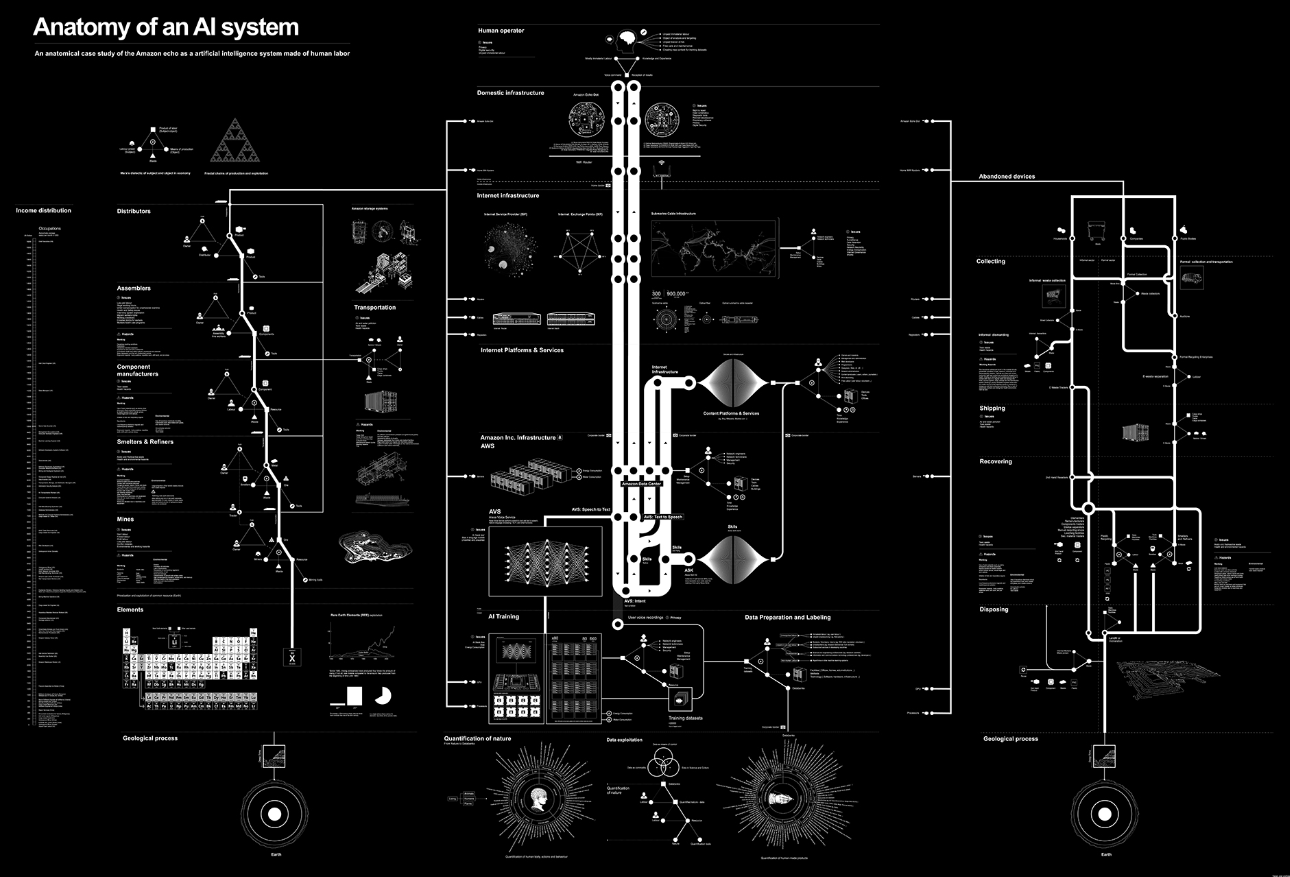 44th WCARS, Sevilla Spain - March 21 & 22, 2019
What is ai? Machine learning? Deep learning?
44th WCARS, Sevilla Spain - March 21 & 22, 2019
And speaking of human intelligence…..
Intelligence is complicated. It can have many faces like creativity, solving problems, pattern recognition, classiﬁcation, learning, induction, deduction, building analogies, optimization, surviving in an environment, language processing, intuition, knowledge and much more. Most, if not all, known aspects of intelligence can be viewed as goal-driven or, more precisely, as maximizing some utility function. AI is, therefore, goal-driven AI.
44th WCARS, Sevilla Spain - March 21 & 22, 2019
Where are we today?
44th WCARS, Sevilla Spain - March 21 & 22, 2019
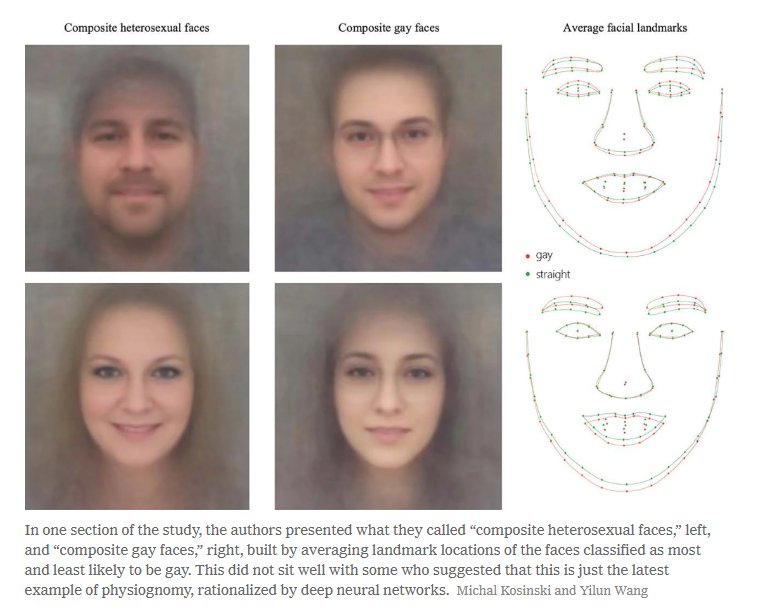 Stanford university AI facial recognition study
44th WCARS, Sevilla Spain - March 21 & 22, 2019
Explainable AI from David Gunning/DARPA (Defense Advanced Research Projects Agency 2017)
44th WCARS, Sevilla Spain - March 21 & 22, 2019
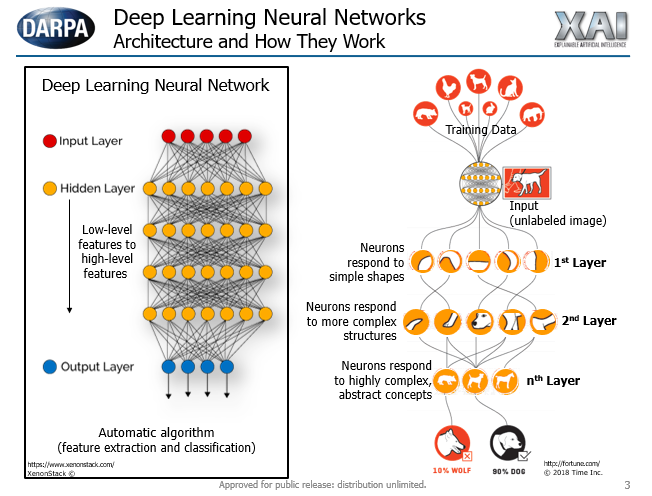 44th WCARS, Sevilla Spain - March 21 & 22, 2019
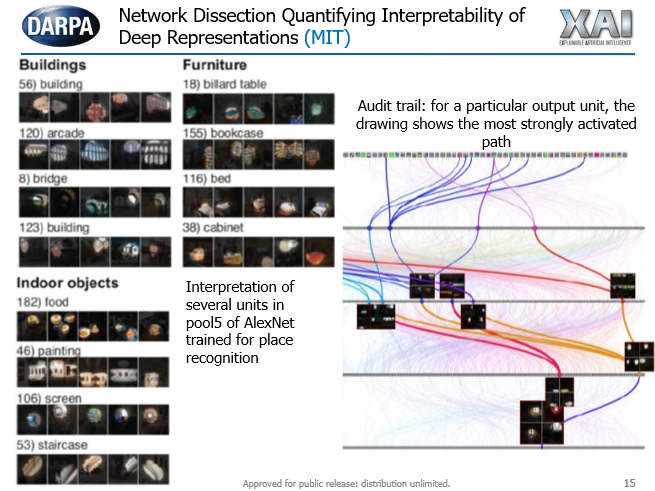 44th WCARS, Sevilla Spain - March 21 & 22, 2019
Why this is important:  https://www.faception.com/
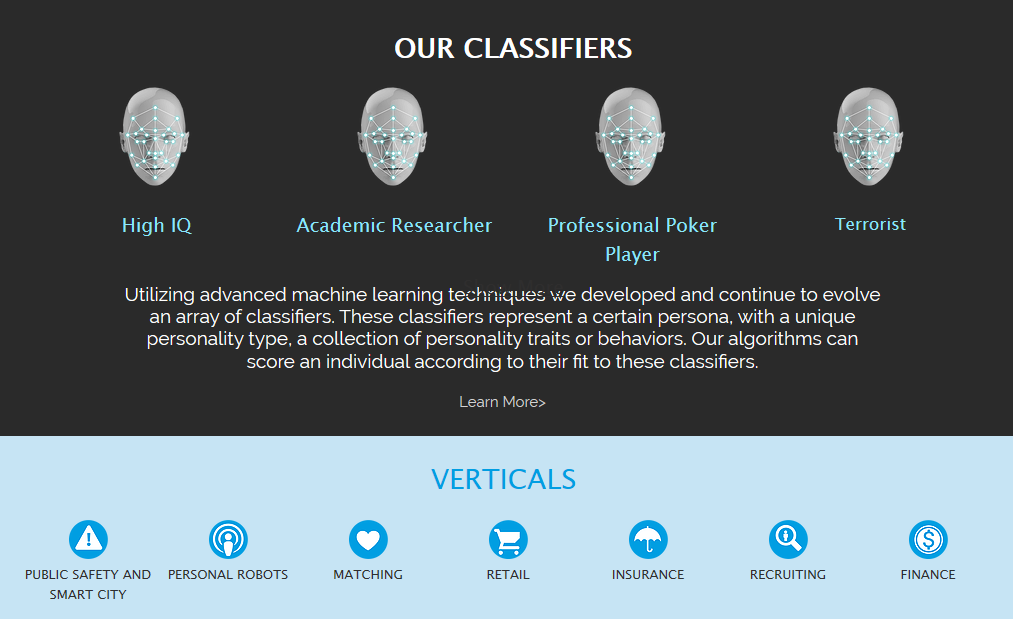 44th WCARS, Sevilla Spain - March 21 & 22, 2019
A reasonably assured audit of AI from an ethical perspective – 10,000 ft view
This process holds for all types of AI – even Black Box AI!
A Black Box AI must be evaluated!
44th WCARS, Sevilla Spain - March 21 & 22, 2019
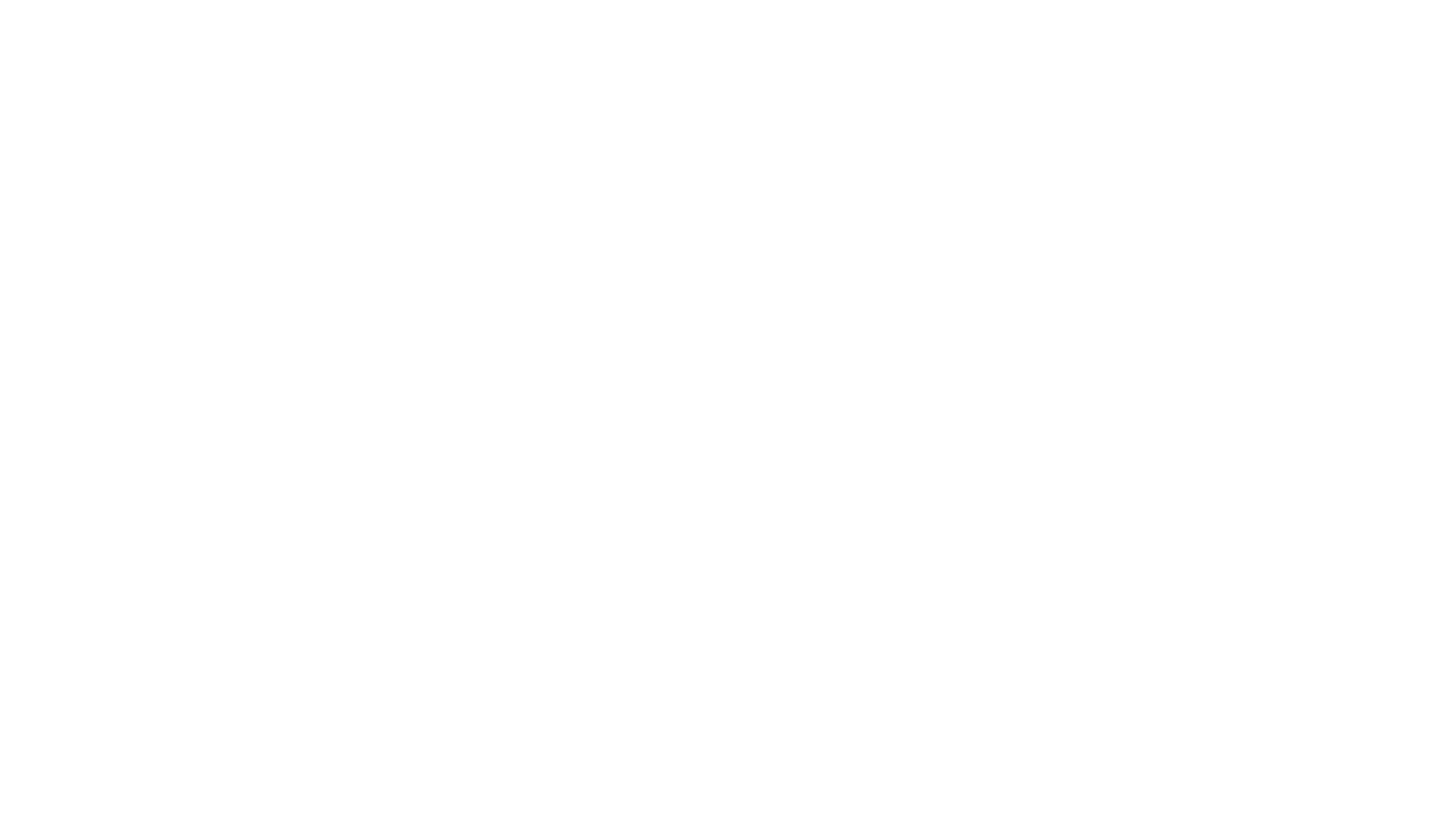 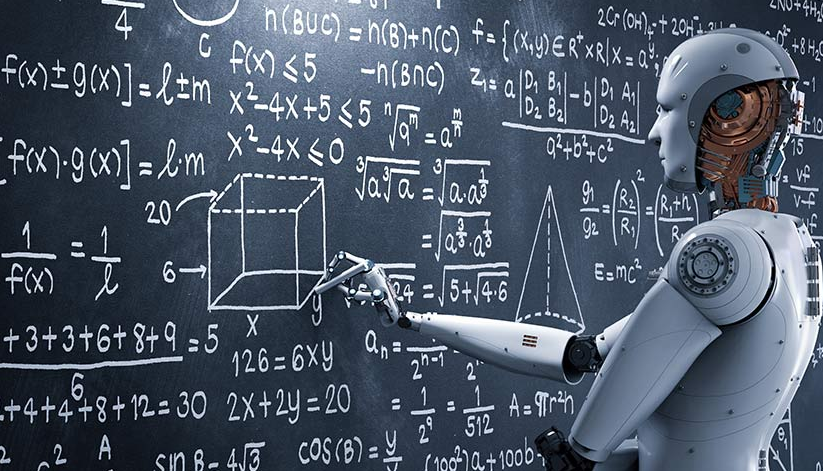 Phase One – AI Identification and its Ethical Implications
Identify the AI algorithms
Identify the objective(s)
Understand the context
Who
What
Where
When
Why?
44th WCARS, Sevilla Spain - March 21 & 22, 2019
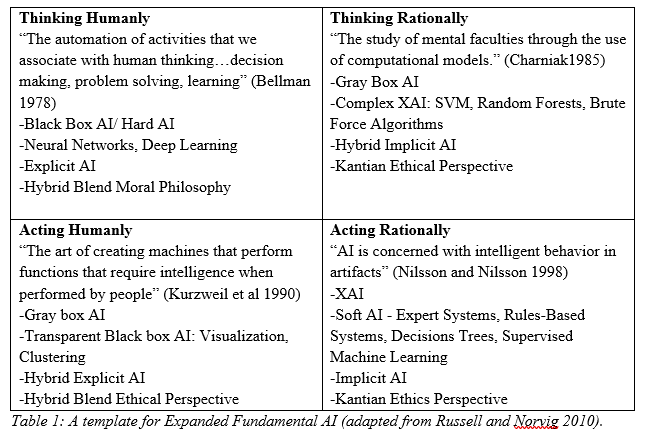 44th WCARS, Sevilla Spain - March 21 & 22, 2019
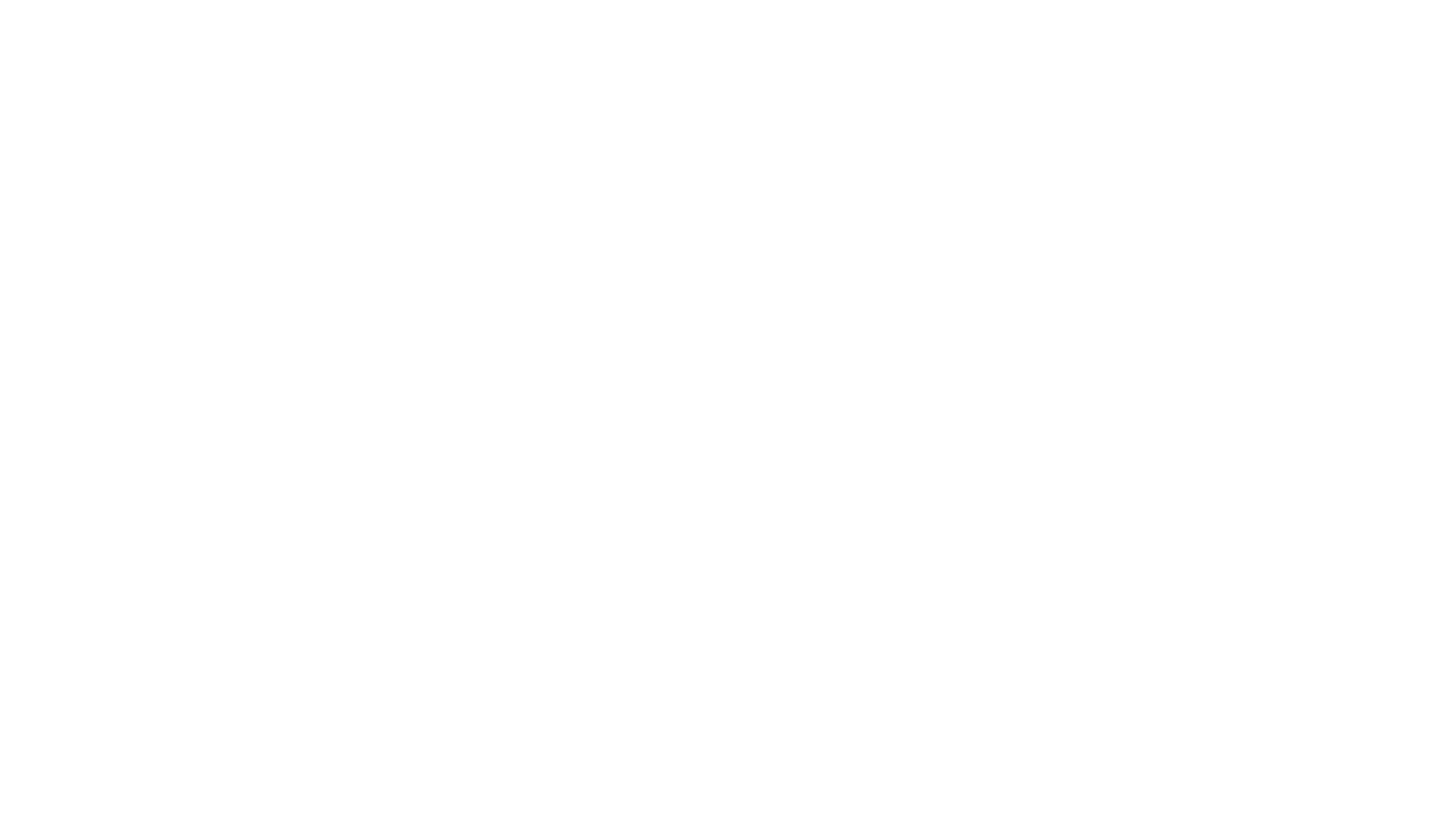 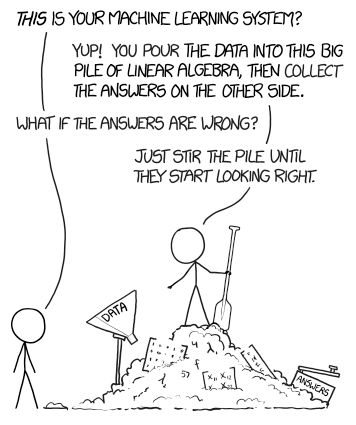 Phase Two - Ethical AI Risk Assessment Process
Ethical Risk* - magnifies the other risks
Information Risk
Reputation Risk
Financial Risk
Decision Risk
Execution Risk
Regulatory risk
Legal Risk
Complexity Risk* - new risk
44th WCARS, Sevilla Spain - March 21 & 22, 2019
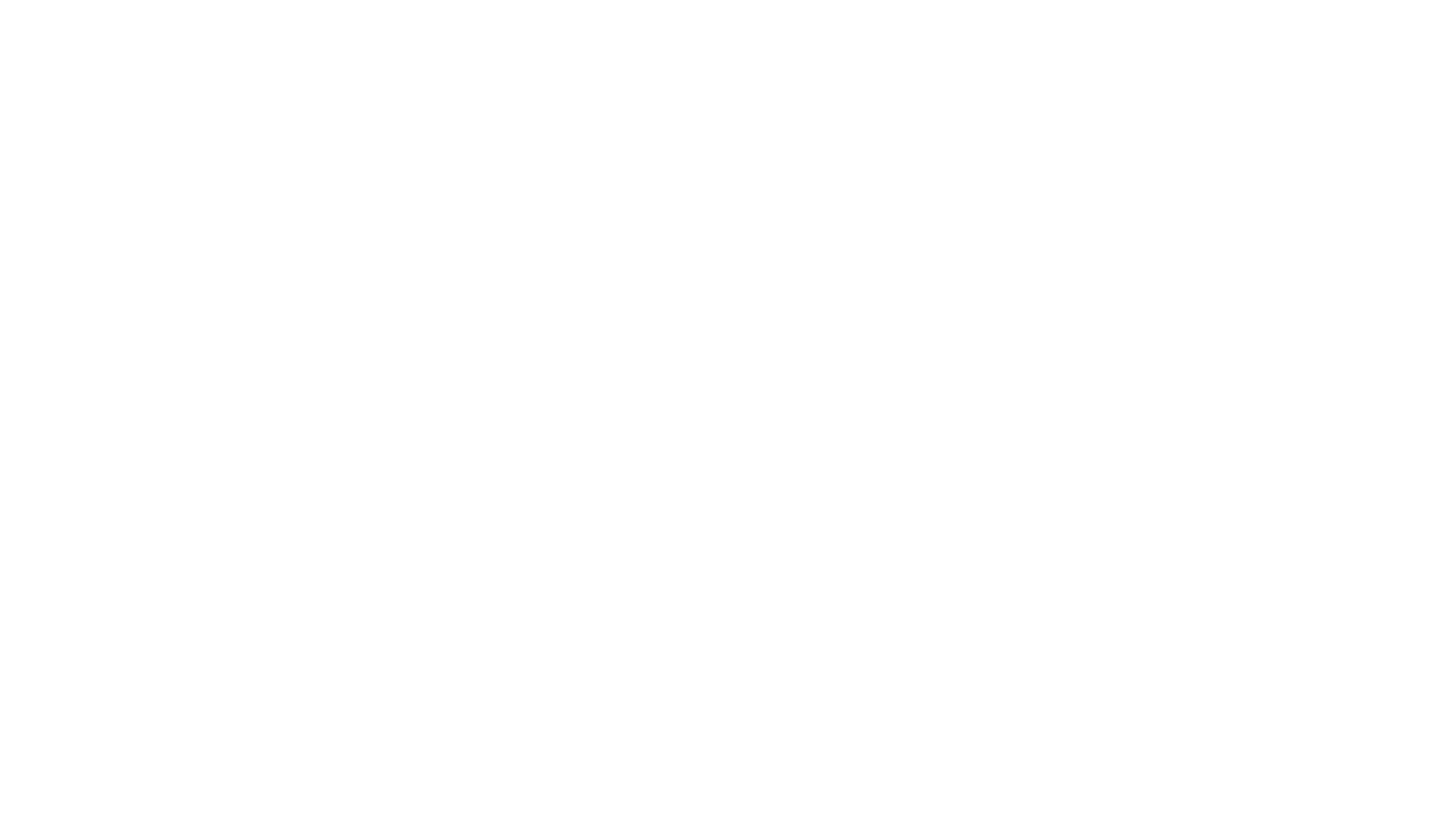 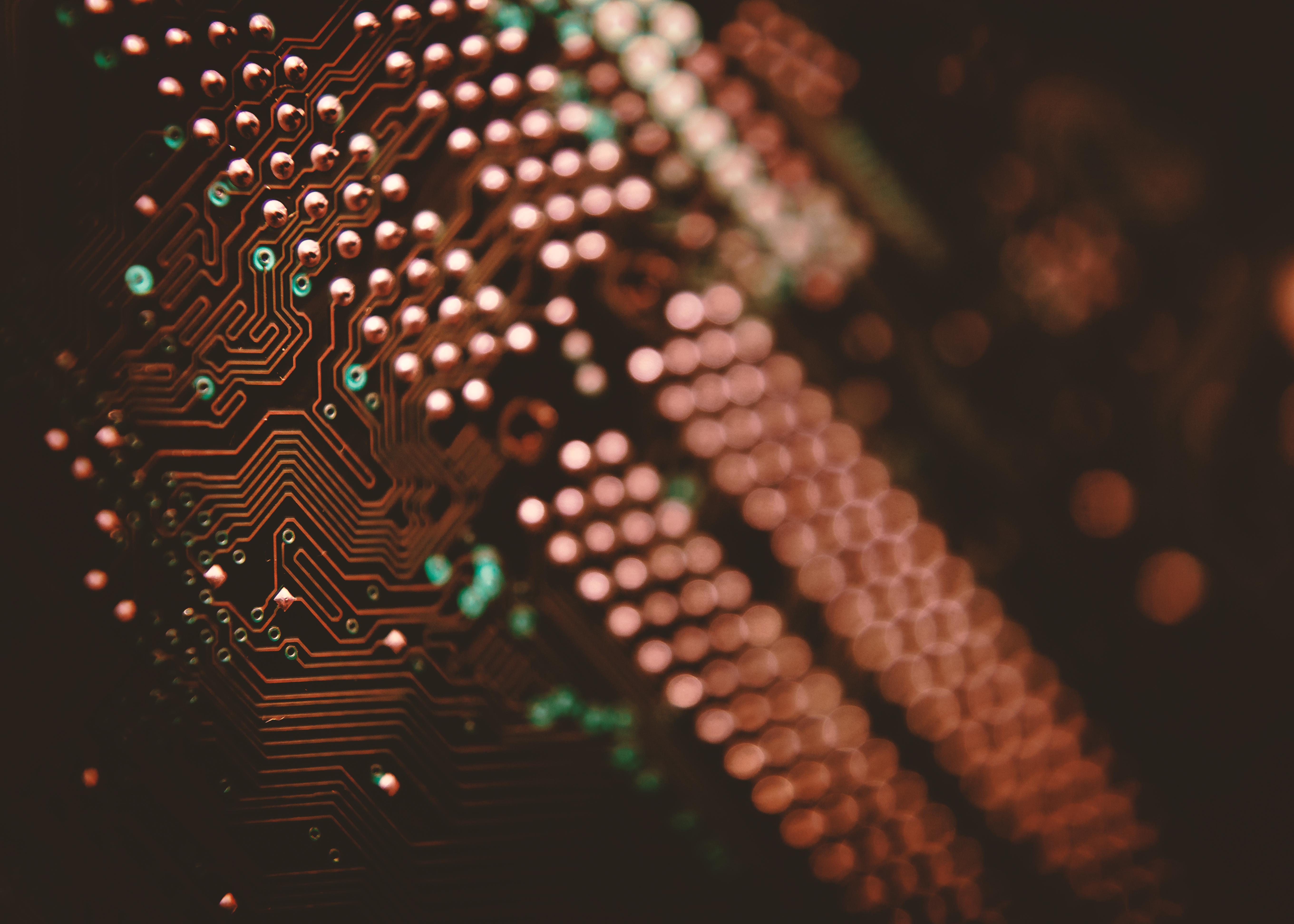 Components of AI Risk and controls assessments
44th WCARS, Sevilla Spain - March 21 & 22, 2019
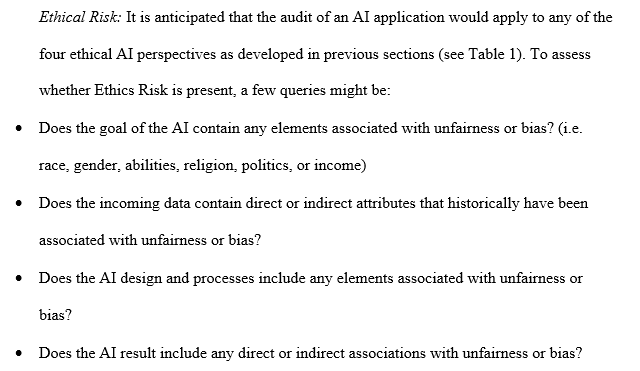 44th WCARS, Sevilla Spain - March 21 & 22, 2019
Phase Three - Ethical AI Internal Controls Guideline
The purpose of an ethical AI inherent controls guideline is to identify:
Inherent ethical risks from utilizing AI in business
Threats to organizations arising from unethical AI
Ethical vulnerabilities (internal and external to organizations)
The harm or adverse consequence to the firm from unethical AI
The likelihood that harm will occur from unethical AI
Identify the internal controls that have been designed and that are being enforced to mitigate these issues
44th WCARS, Sevilla Spain - March 21 & 22, 2019
Phase Three - Ethical AI Internal Controls Guideline
44th WCARS, Sevilla Spain - March 21 & 22, 2019
Phase Three - Ethical AI Internal Controls Guideline
44th WCARS, Sevilla Spain - March 21 & 22, 2019
Phase Three - Ethical AI Internal Controls Guideline
44th WCARS, Sevilla Spain - March 21 & 22, 2019
Phase Three - Ethical AI Internal Controls Guideline
44th WCARS, Sevilla Spain - March 21 & 22, 2019
A reasonably assured audit of AI from an ethical perspective – where are we now?
This process holds for all types of AI – even Black Box AI!
A Black Box AI must be evaluated!
44th WCARS, Sevilla Spain - March 21 & 22, 2019
Proposed framework for a reasonably assured ethical AI system
44th WCARS, Sevilla Spain - March 21 & 22, 2019
Future research questions
44th WCARS, Sevilla Spain - March 21 & 22, 2019
THANK YOU!
Contact details
appelbaumd@montclair.edu
44th WCARS, Sevilla Spain - March 21 & 22, 2019